PTA and PIA ComplianceAlaska Roundtable
Presented by Robin Burress
NOAA Privacy Act Officer
Office of the Chief Information Officer
NOAA Enterprise Data Division
April 25, 2023
Overview
Privacy Act of 1974

Fair Information Practice Principles (FIPPS)

E-Government Act of 2002

Privacy Threshold Analysis (PTA) and Privacy Impact Assessment (PIA) Instructions
‹#›
Privacy Act of 1974
Establishes a code of fair information practices

Requires that agencies give the public notice of their systems of records 

Prohibits disclosure of a record about an individual from a system of records absent written consent of the individual

Provides individuals a means to seek access to and amendment of their records
‹#›
[Speaker Notes: The Privacy Act of 1974 establishes a code of fair information practices that governs the collection, maintenance, use, and dissemination of information about individuals that is maintained in a system of records. It requires that agencies give the public notice of their systems of records by publication in the Federal Register. The Act also prohibits disclosure of a record about an individual from a system of records absent written consent of the individual, unless the disclosure is pursuant to one of twelve statutory exceptions. And it also provides individuals a means to seek access to and amendment of their records.]
Fair Information Practice Principles (FIPPS)
A collection of widely accepted principles that agencies use when evaluating information systems, processes, programs, and activities that affect individual privacy

At the core of the Privacy Act of 1974

Used by numerous foreign countries and international organizations

Mirrored in many states’ laws
‹#›
[Speaker Notes: The Fair Information Practice Principles is a collection of widely accepted principles that agencies use when evaluating information systems, processes, programs, and activities that affect individual privacy both within government and the private sector. Is at the core of the Privacy Act of 1974, which applies these principles to U.S. Federal Agencies. These principles are also used by numerous foreign countries and international organizations, and the principles are mirrored in many states’ laws.]
FIPPS
Purpose Specification:  

Articulate the authority that permits the collection of Personally Identifiable Information (PII) 

Specified at the time of PII data collection

Use of this data should be limited
‹#›
[Speaker Notes: Agencies should specifically articulate the authority that permits the collection of Personally Identifiable Information (PII) and the purpose for which PII is collected should be specified at the time of data collection. Subsequent use of this data should be limited to the original purpose for which the PII was collected (or other purposes compatible with the original collection purpose).]
FIPPS
Data Quality / Integrity:

PII should be accurate, complete, and up to date

Collection Limitation / Data Minimization:
PII should only be collected to accomplish the specified purpose

PII should only be retained as long as is necessary to fulfill the specified purpose
‹#›
[Speaker Notes: The collected PII should be accurate, complete, and kept up to date to ensure its quality and integrity. PII should only be collected if the data is directly relevant and necessary to accomplish the specified purpose, and PII should only be retained as long as is necessary to fulfill the specified purpose.]
FIPPS
Use Limitation:

PII should not be disclosed, made available, or otherwise used for purposes other than those specified except with the consent of the individual, or by the authority of law.
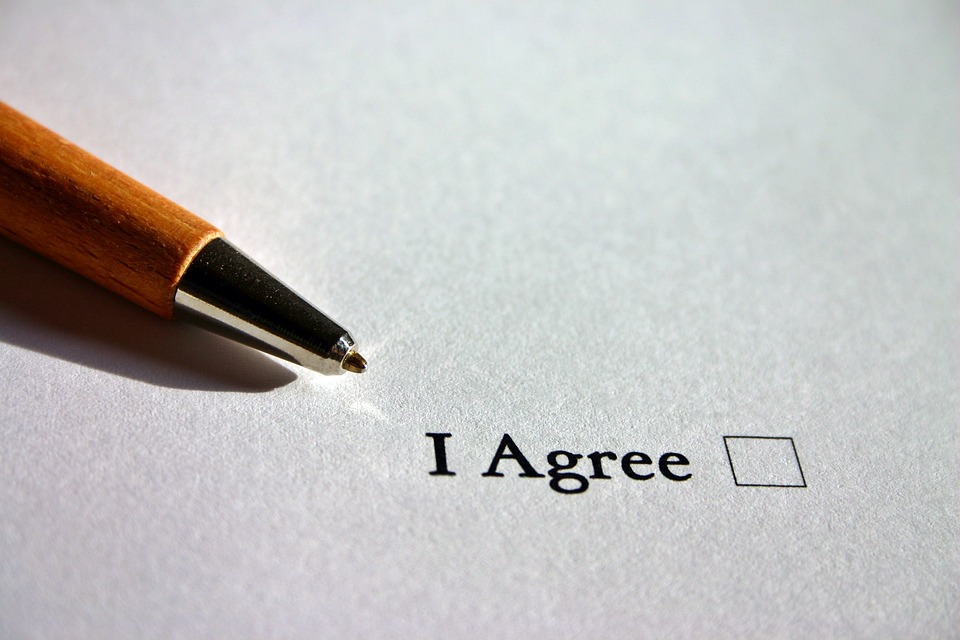 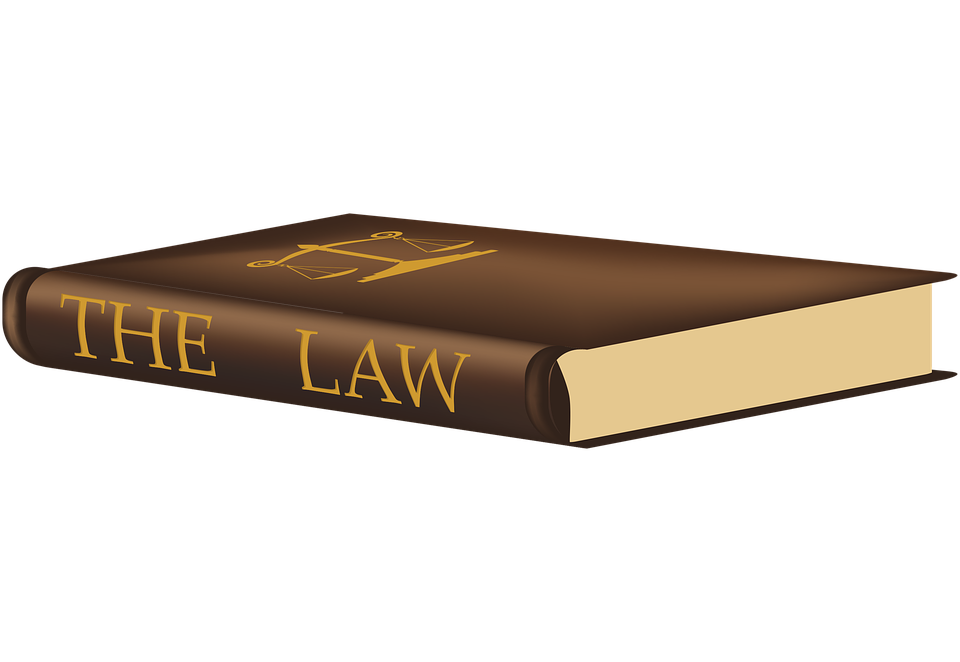 ‹#›
This Photo by Unknown Author is licensed under CC BY-SA
[Speaker Notes: The use of collected PII should be limited and not be disclosed, made available, or otherwise used for purposes other than those specified except with the consent of the individual, or by the authority of law.]
FIPPS
Security / Safeguards:

Agencies should institute reasonable security safeguards to protect PII against - 

Loss
Unauthorized Access
Destruction
Misuse
Modification
Disclosure
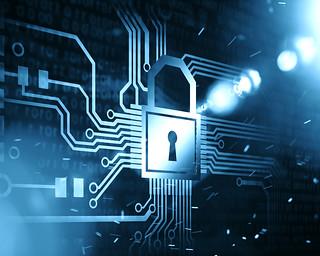 ‹#›
[Speaker Notes: PII should be protected against loss, unauthorized access, destruction, misuse, modification, or disclosure and agencies should institute reasonable security safeguards to ensure the protection of collected PII.]
FIPPS
Accountability / Audit:


Agency personnel and contractors are accountable for –

Complying

Providing training

Auditing
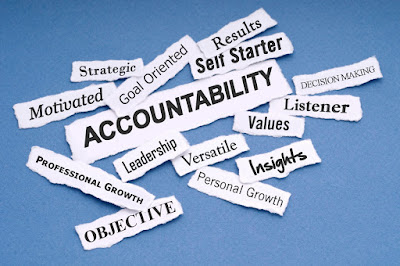 This Photo by Unknown Author is licensed under CC BY
[Speaker Notes: Agency personnel and contractors are accountable for complying with measures implementing FIPPS, providing training to all employees and contractors who use PII, and auditing the actual use and storage of PII data.]
FIPPS
Openness / Transparency:

To the extent feasible, agencies should –

Be open about developments, practices, and policies with respect to the collection, use, dissemination, and maintenance of PII

Publish information about policies in this area

Publish information for data corrections and complaints
‹#›
[Speaker Notes: To the extent feasible, agencies should be open about developments, practices, and policies with respect to the collection, use, dissemination, and maintenance of PII, publish information about policies in this area, as well as publish information for data corrections and complaints.]
FIPPS
Individual Participation:

To the extent practicable –

Involve the individual in the process of using PII

Seek individual consent for the collection, use, dissemination, and maintenance of PII

Provide mechanisms for appropriate access, correction, and redress regarding the agency’s use of PII
‹#›
[Speaker Notes: To the extent possible, agencies should Involve the individual in the process of using PII, seek individual consent for the collection, use, dissemination, and maintenance of PII, and provide mechanisms for appropriate access, correction, and redress regarding the agency’s use of PII.]
E-Government Act of 2002
Section 208 and OMB M-03-22:


Ensures sufficient protections for the privacy of personal information

Emphasizes the importance of the “development of a comprehensive framework to protect the government’s information, operations, and assets”

Requires agencies to conduct PIAs
‹#›
[Speaker Notes: The E-Government Act of 2002 - Section 208 and OMB M-03-22 ensures sufficient protections for the privacy of personal information as agencies implement citizen-centered electronic government, emphasizes the importance of the “development of a comprehensive framework to protect the government’s information, operations, and assets”, and requires agencies to conduct Privacy Impact Assessments.]
E-Government Act of 2002
Requires agencies to conduct PIAs before:


Developing or procuring new IT that collects, maintains, or disseminates personal information

Any new collections (regardless of IT form):

Collected, maintained, or disseminated by IT; or

From ten (10) or more members of the public (PRA Standard)
‹#›
[Speaker Notes: The E-Government Act also requires agencies to conduct PIAs before  developing or procuring new IT that collects, maintains, or disseminates personal information; any new information is collected (regardless of IT form), or collecting information from 10 or more members of the public; under the PRA Standard.]
Privacy Threshold Analysis (PTA)
Purpose of the PTA is to:


Identify programs and systems that are privacy-sensitive

Demonstrate the inclusion of privacy considerations during the review of NOAA4700, NOAA4800, and NOAA8880

Provide a record of the program or system and its privacy requirements to the Department’s Privacy Office

Demonstrate compliance with privacy laws and regulations

Assess whether additional privacy compliance documentation is required
‹#›
[Speaker Notes: The Purpose of the PTA is to Identify programs and systems that are privacy-sensitive, demonstrate the inclusion of privacy considerations during the review of the NOAA4700 - Alaska Regional Office Network; NOAA4800 - Alaska Fisheries Science Center Network; and NOAA8880 - Alaska Region General Support Systems, and provide a record of the program or system and its privacy requirements to the Department’s Privacy Office, demonstrate compliance with privacy laws and regulations, and assess whether additional privacy compliance documentation is required, such as a PIA and/or System of Records Notices.]
Privacy Impact Assessment (PIA)
Both a Process and a Document:

Iterative process with program, legal counsel, IT, and Privacy Office collaborating

Start at the beginning of a new program and build in privacy
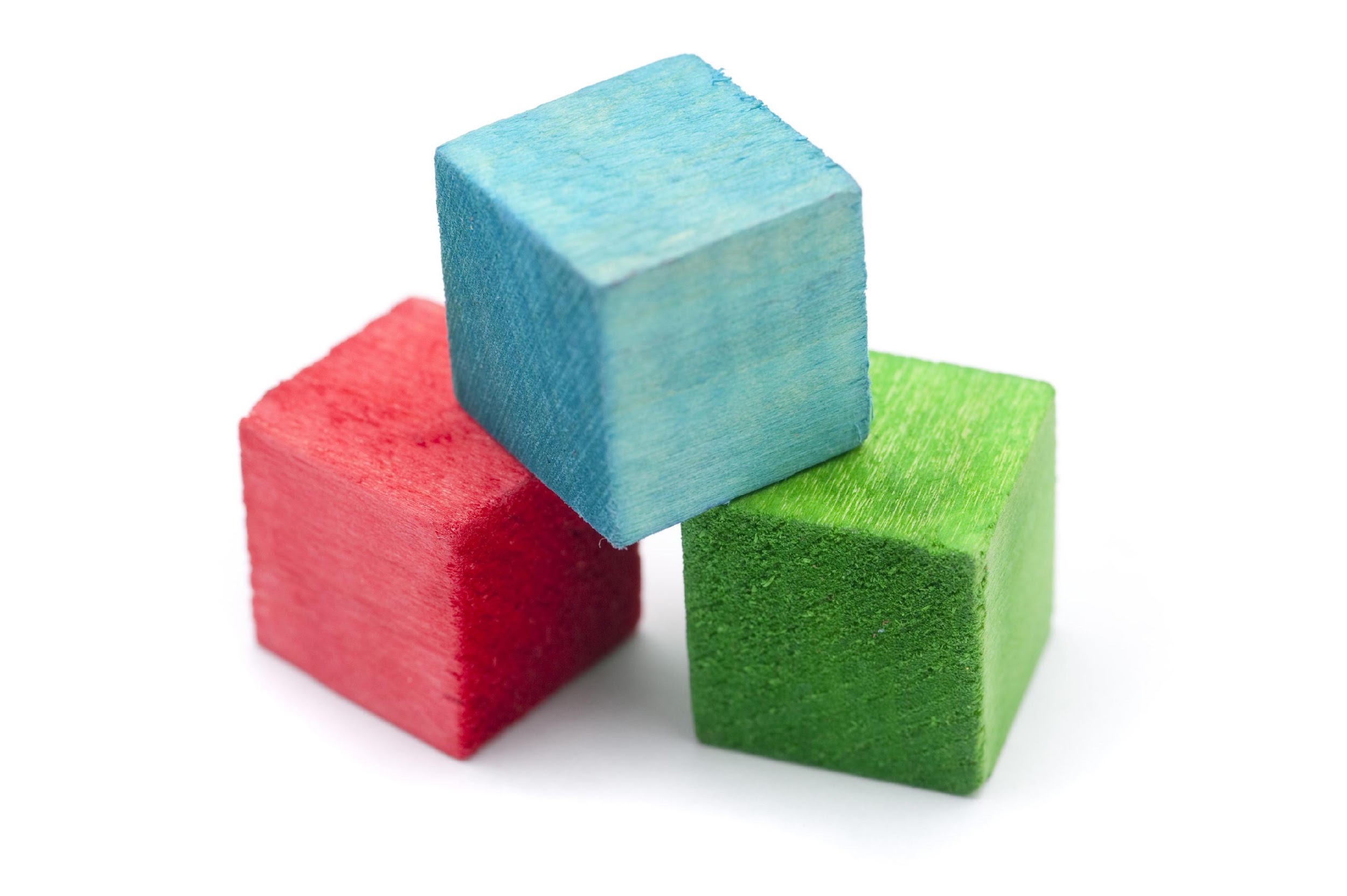 ‹#›
This Photo by Unknown Author is licensed under CC BY
[Speaker Notes: Communication is very important to determine the scope of information contained within the system boundary and should be a collaborative process involving program managers and administrative staff, records managers,  counsel, IT staff, Privacy Office, rule-writers or anyone conducting a collection of information pursuant to the Paperwork Reduction Act (PRA).  This is not a process or document to be completed solely by the ISSO.  

The PIA is both a Process and a Document. Completing the PIA is an Iterative process with program, legal counsel, IT, and Privacy Office collaborating. When building a new program, always start at the beginning and build in privacy.]
Privacy Impact Assessment (PIA)
A successful PIA should accomplish two goals:


Determine the risks and effects

Evaluate protections and alternative processes to mitigate potential privacy risks.
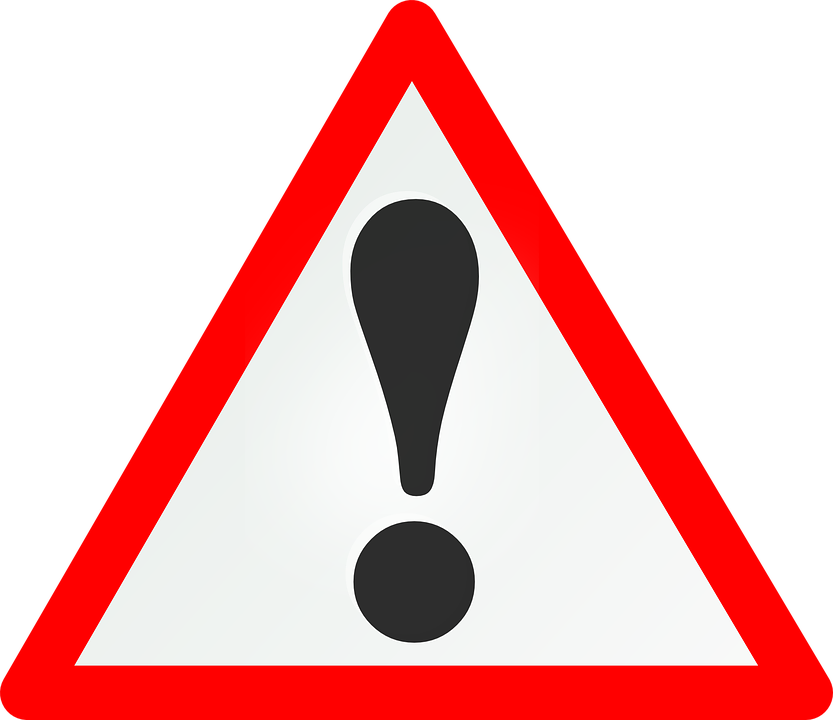 ‹#›
[Speaker Notes: A successful PIA should accomplish two goals. First, it will determine the risks and effects and, second, it will evaluate protections and alternative processes to mitigate any potential privacy risks.]
Privacy Impact Assessment (PIA)
Reasons for conducting a PIA include:
Developing or procuring any new Department program or system that will handle or collect PII

Budget submissions to the Office of Management and Budget (OMB) that affect PII

Pilot tests that affect PII

Developing program or system revisions that affect PII

Issuing a new or updated rulemaking that involves the collection, use, and maintenance of PII
‹#›
[Speaker Notes: There are many reasons for conducting a PIA. These include: Developing or procuring any new Department program or system that will handle or collect PII, submitting budgets to the Office of Management and Budget (OMB) that affect PII, conducting Pilot tests that affect PII, developing program or system revisions that affect PII, and last, but not least, issuing a new or updated rulemaking that involves the collection, use, and maintenance of PII.]
References
Additional information can be found in the:

Privacy Act of 1974

Fair Information Practice Principles

E-Government Act of 2002
‹#›
Questions
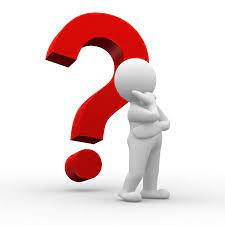 ‹#›